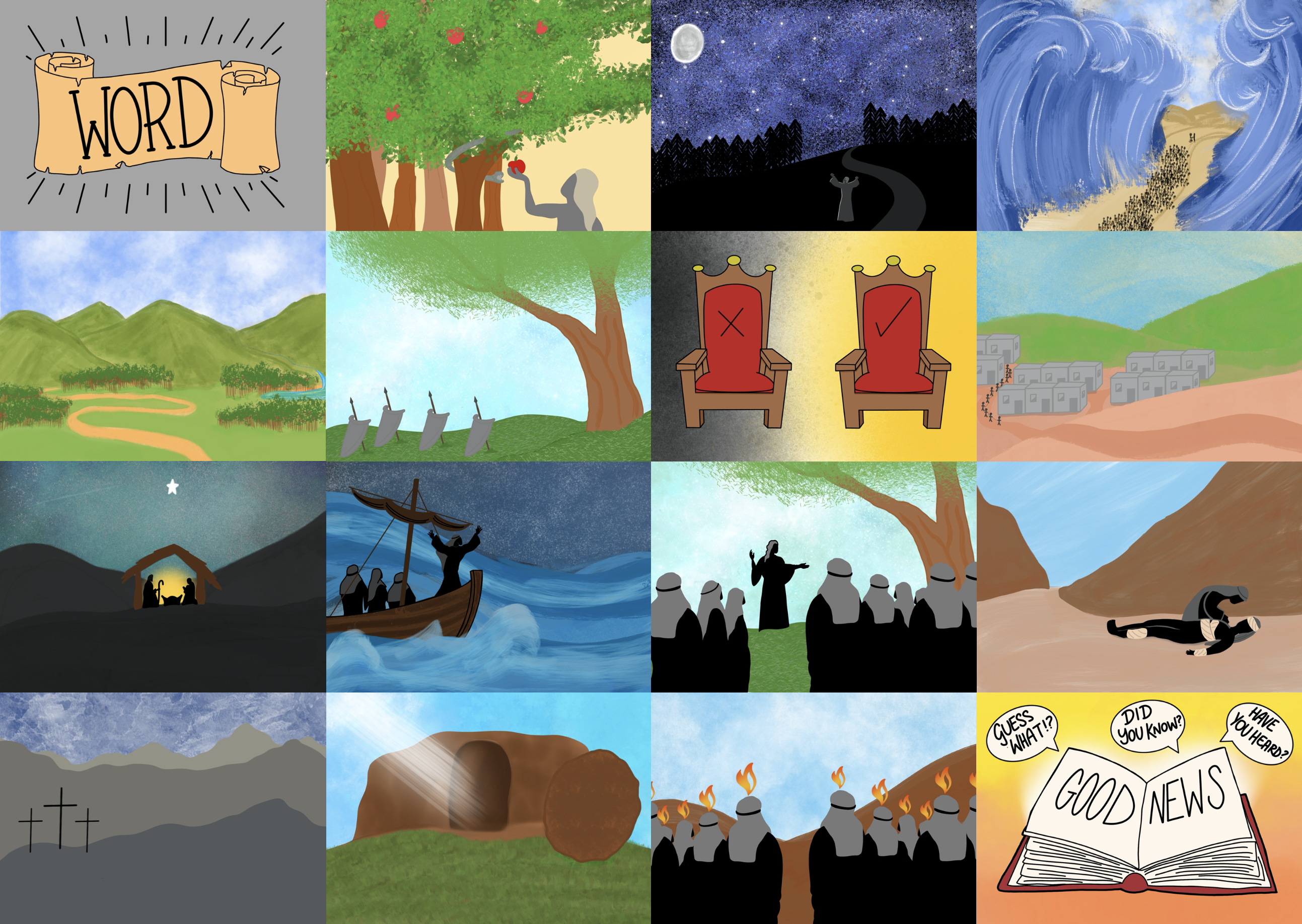 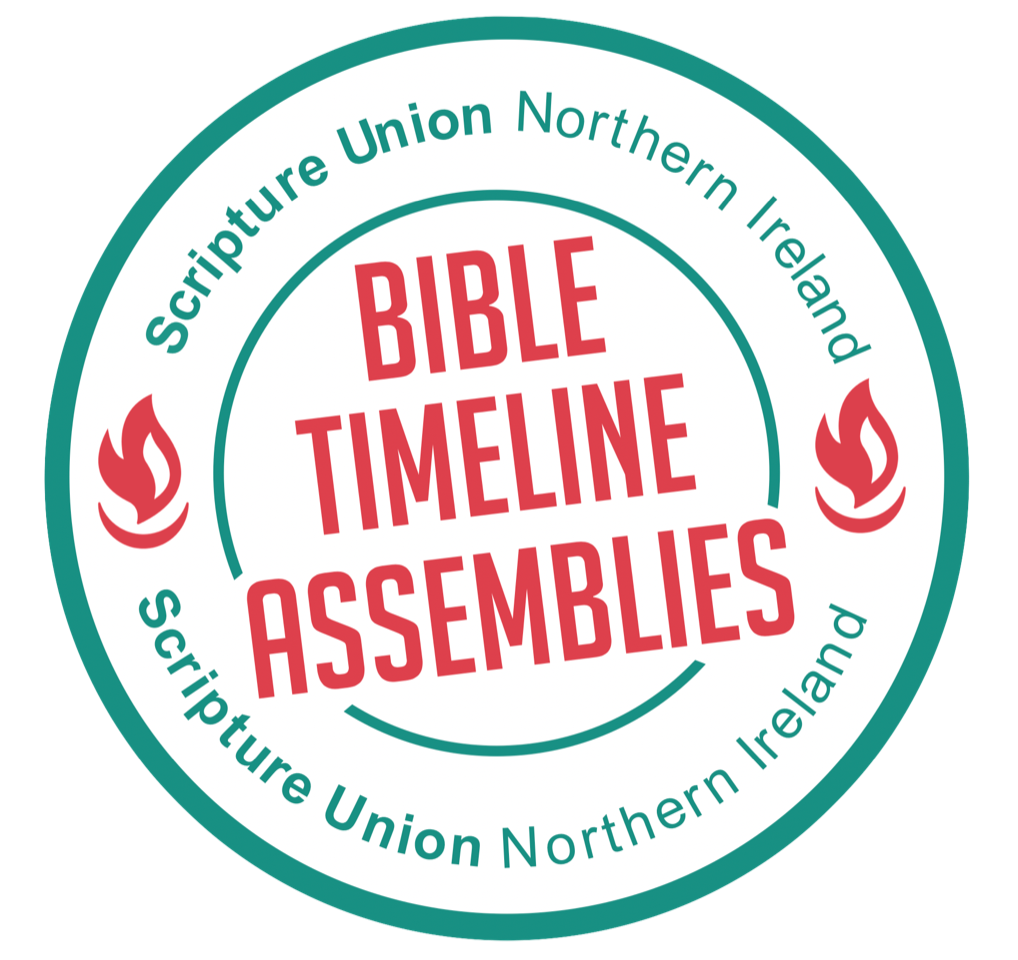 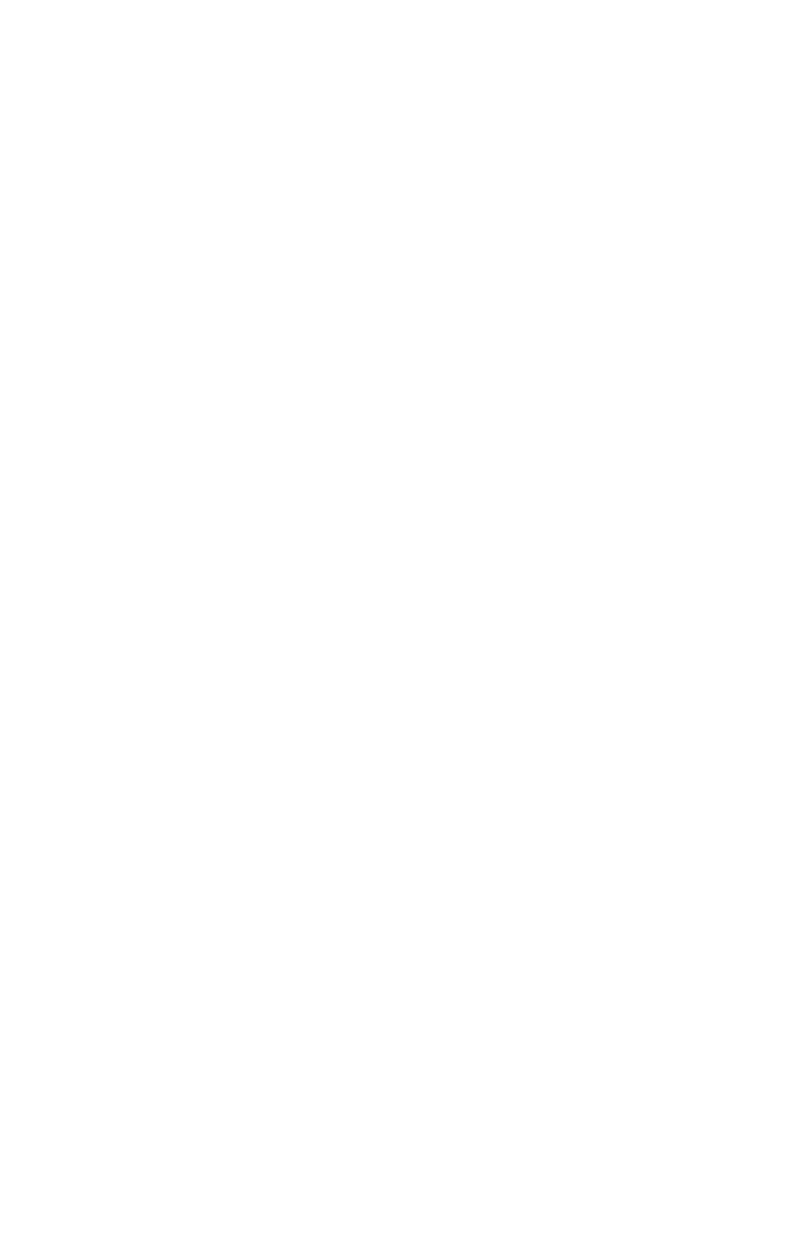 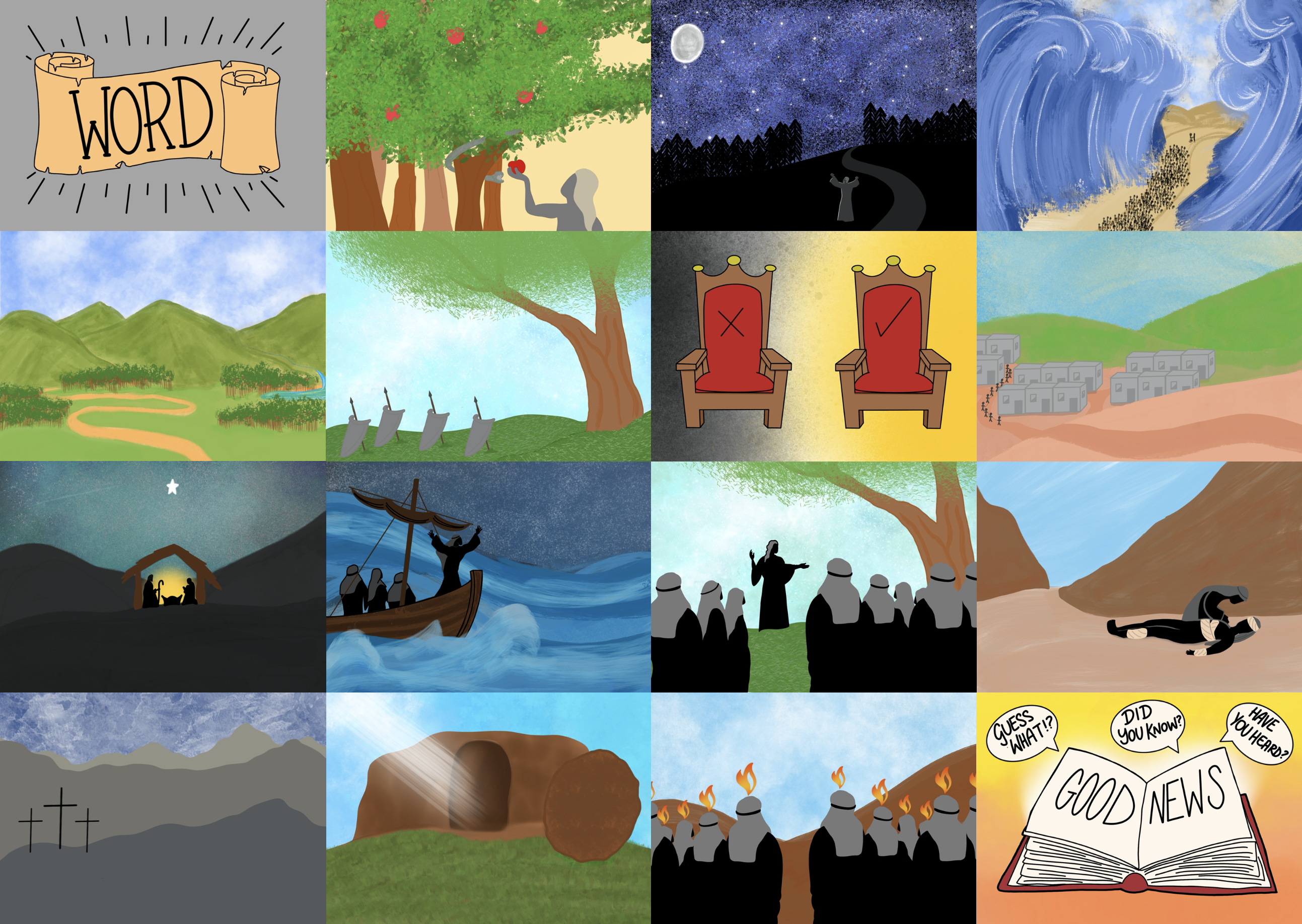 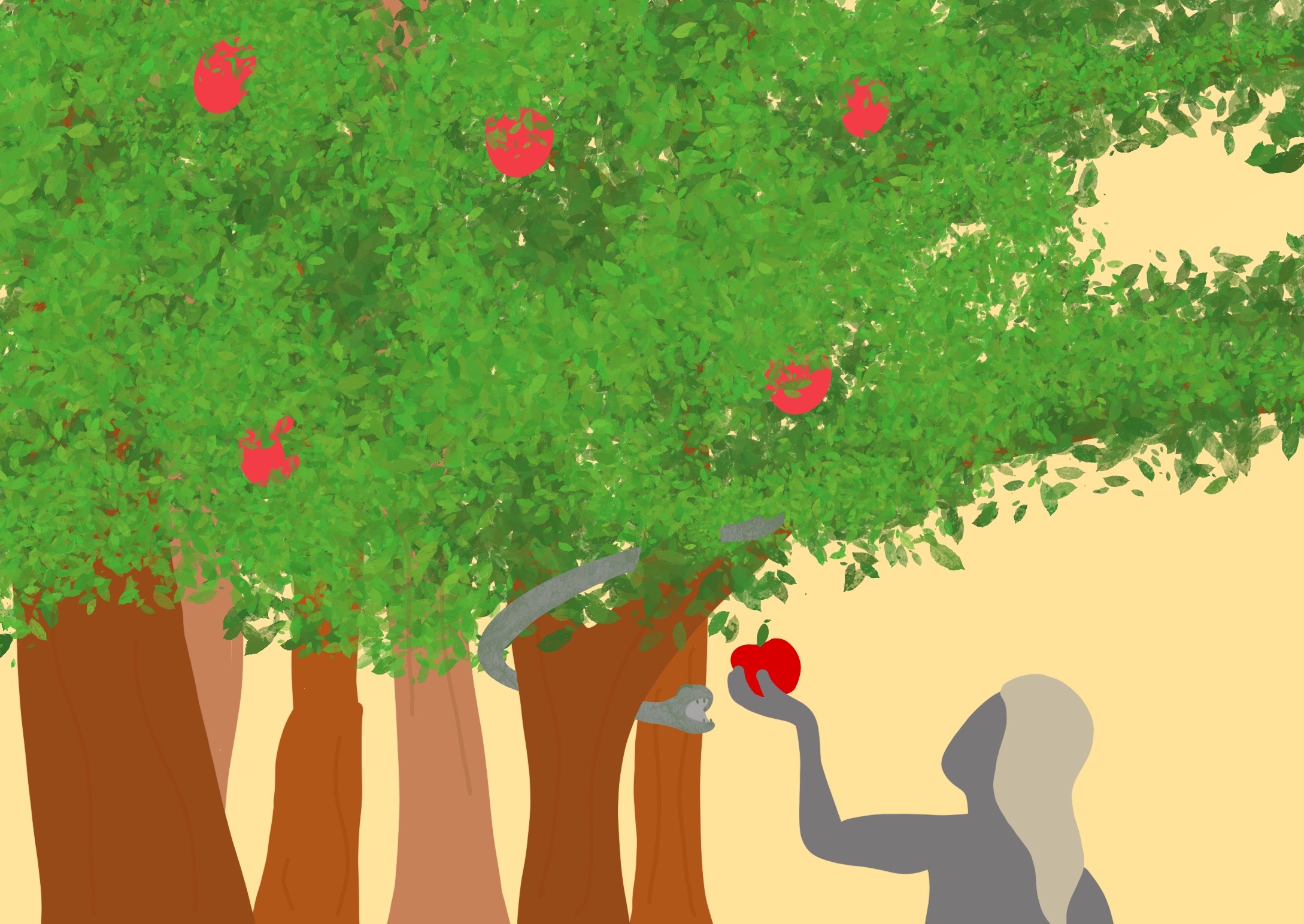 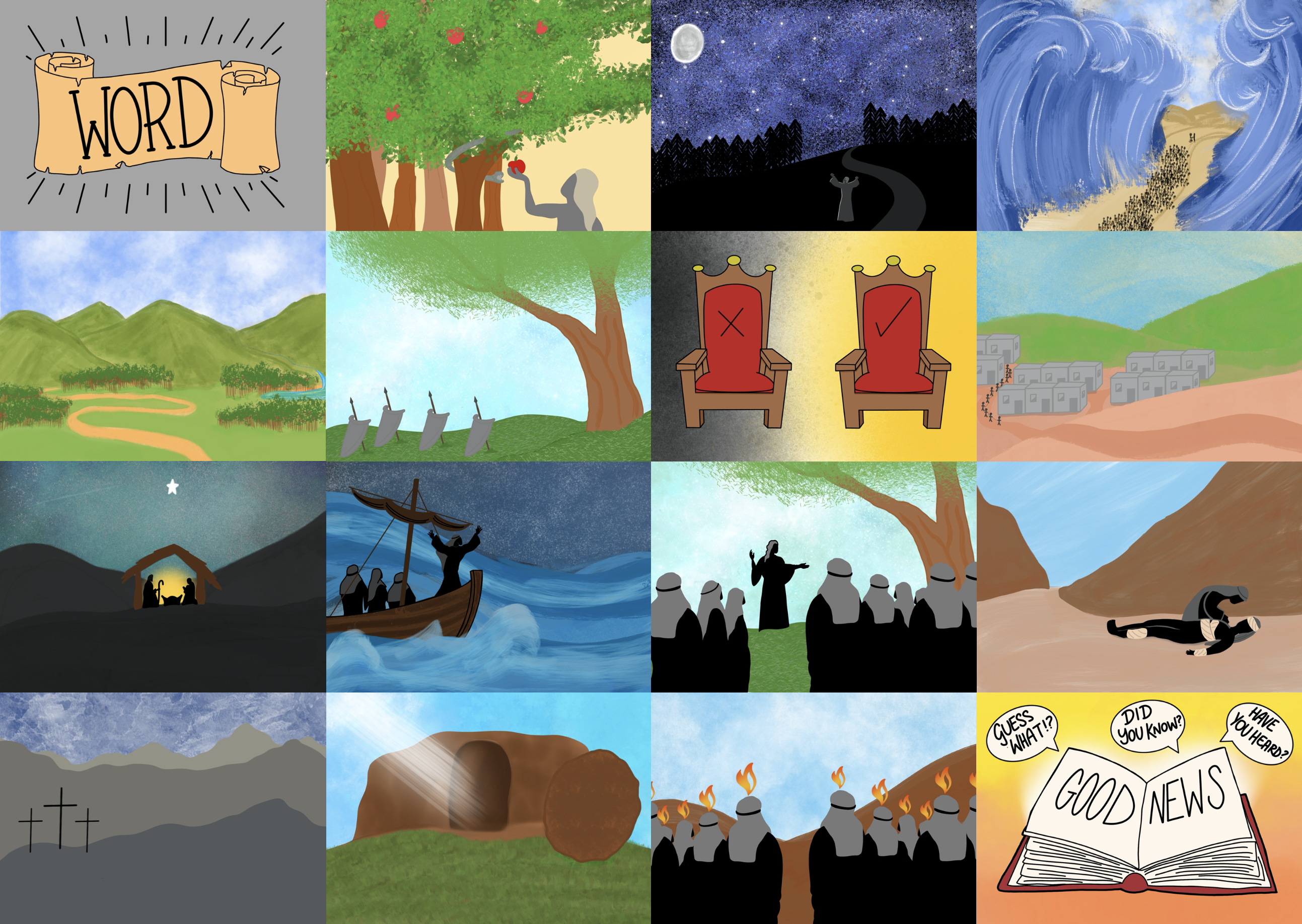 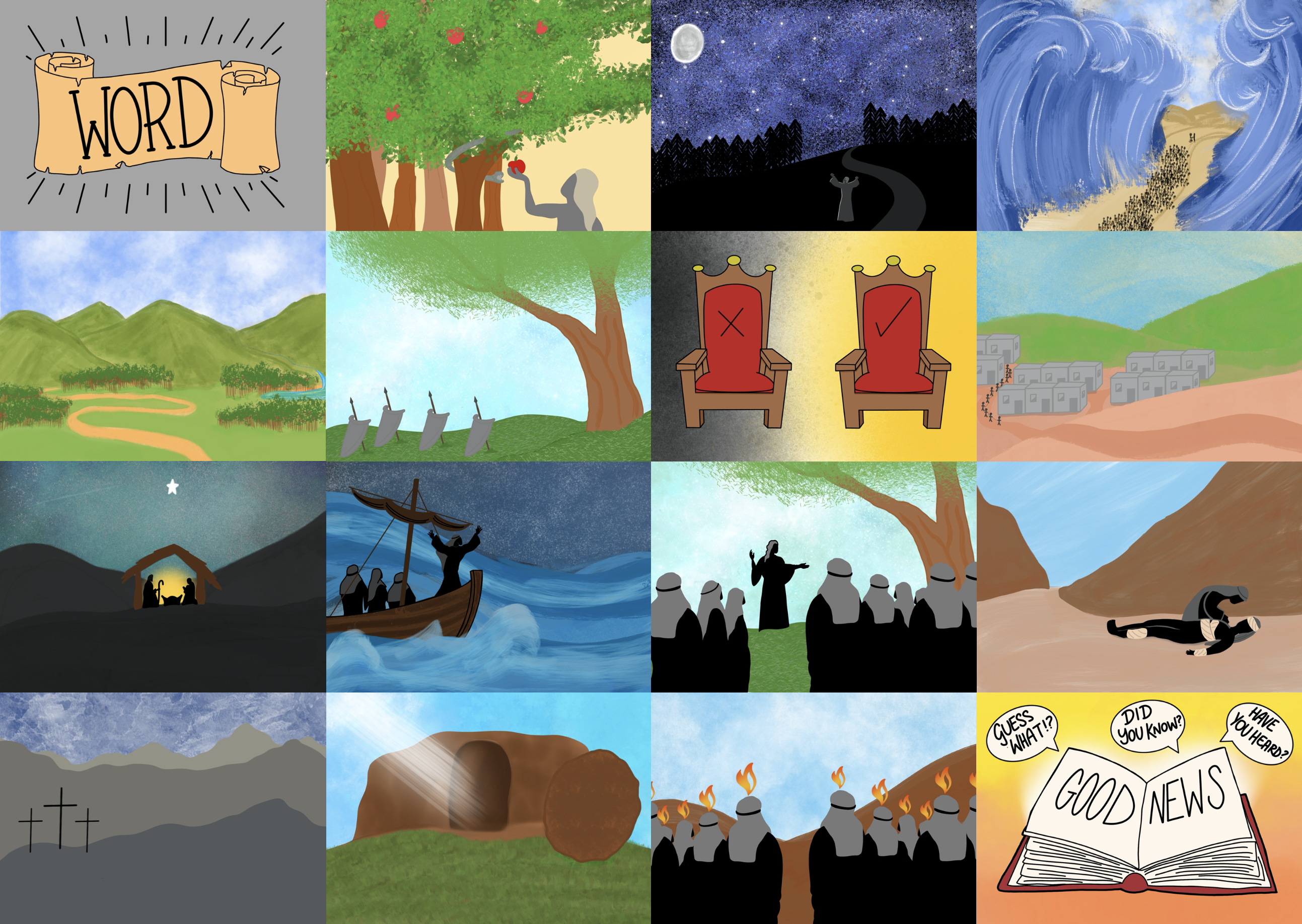 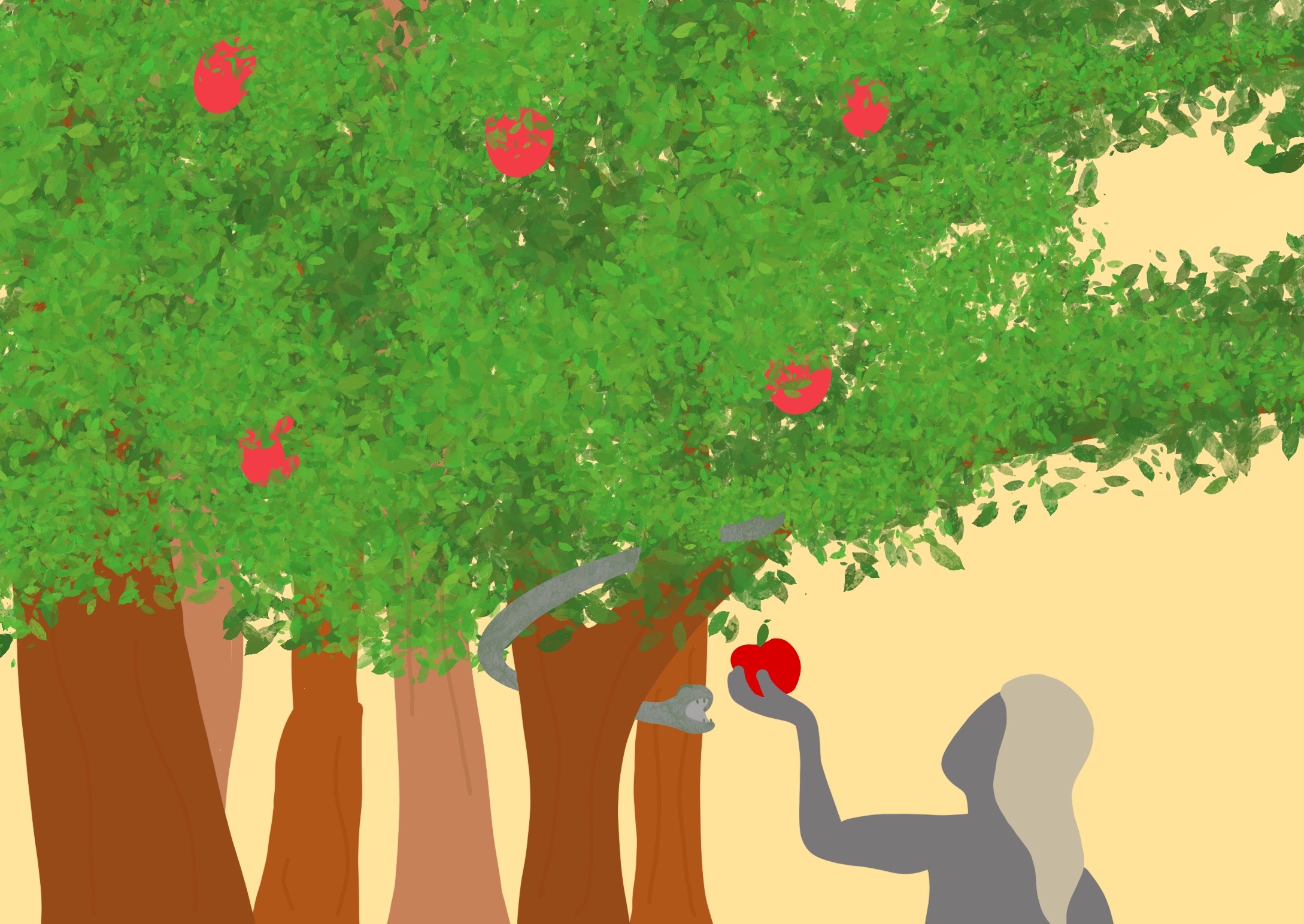 In God’s perfect world when wrong things began…
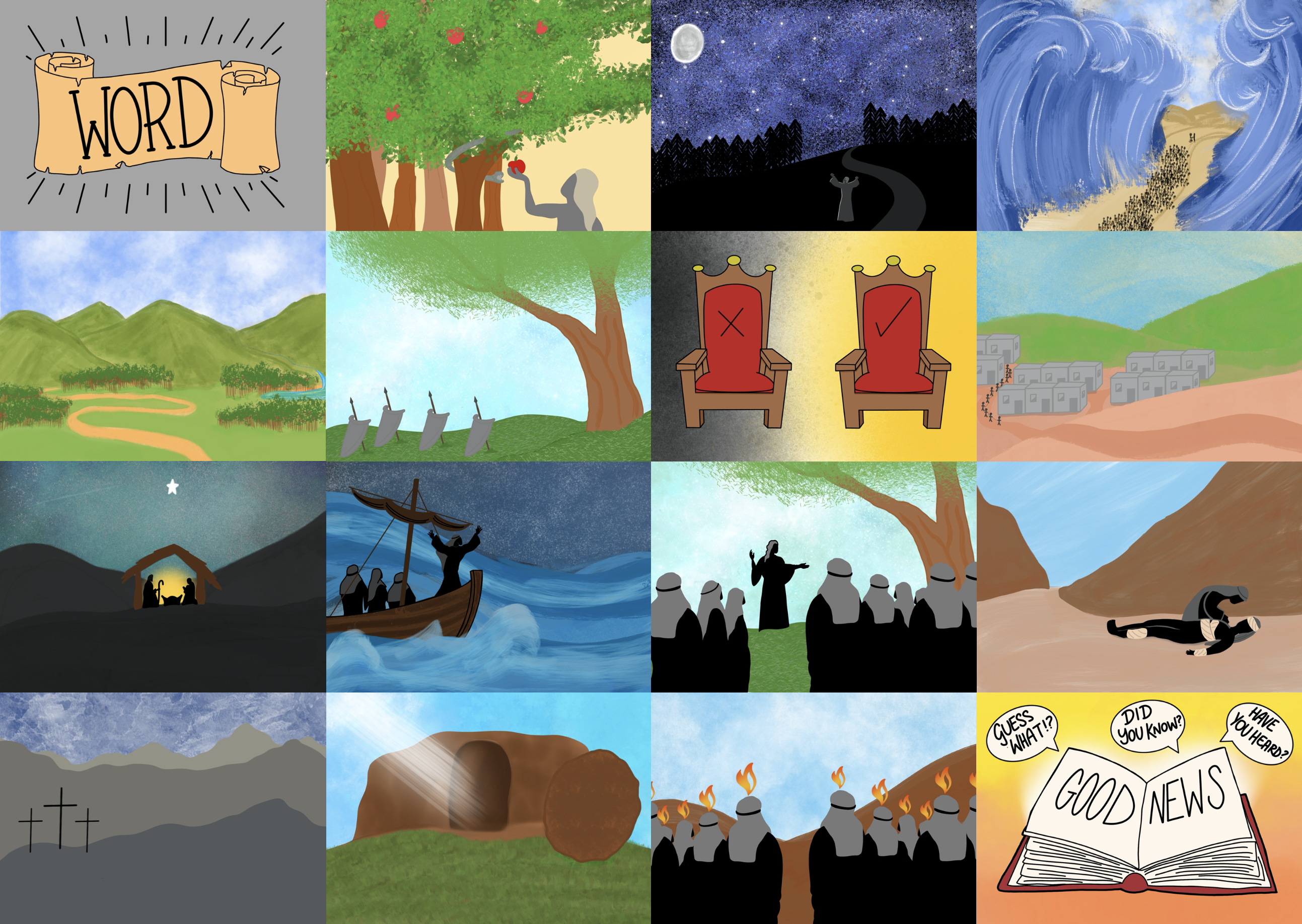 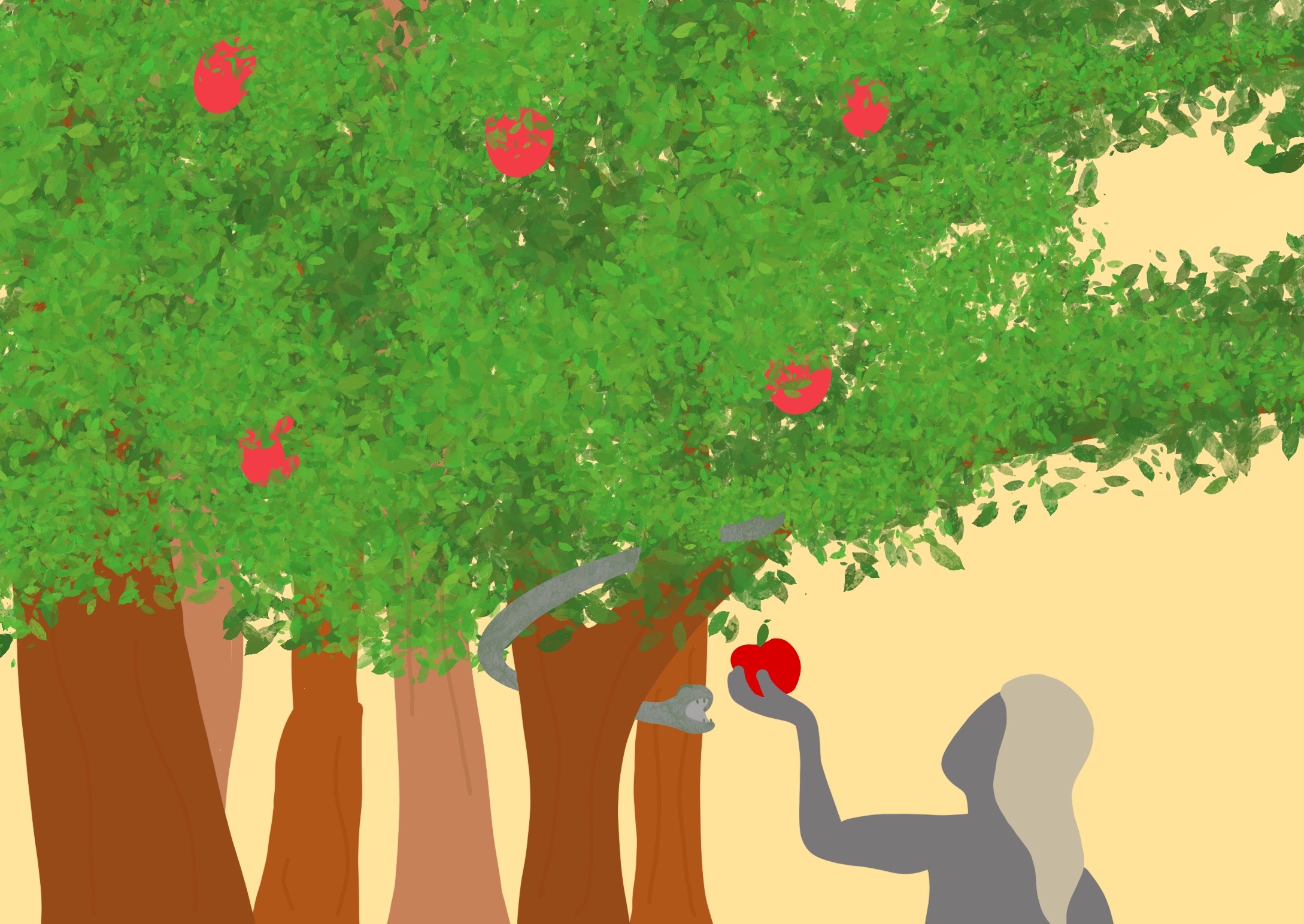 In the beginning God gave us a choice
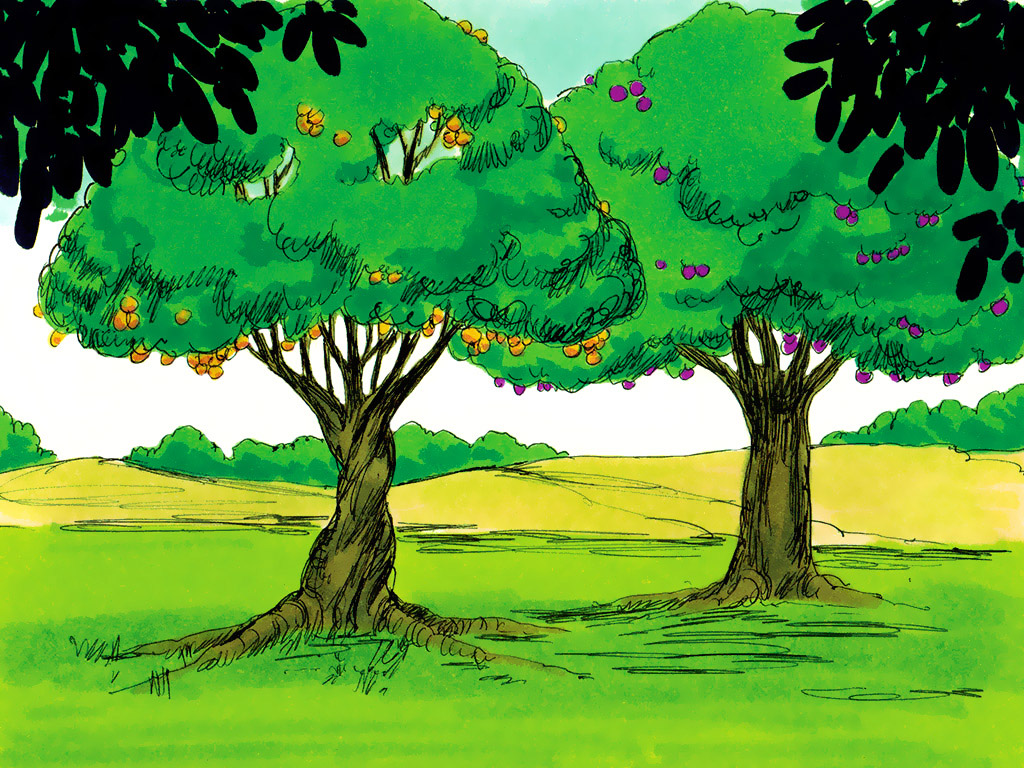 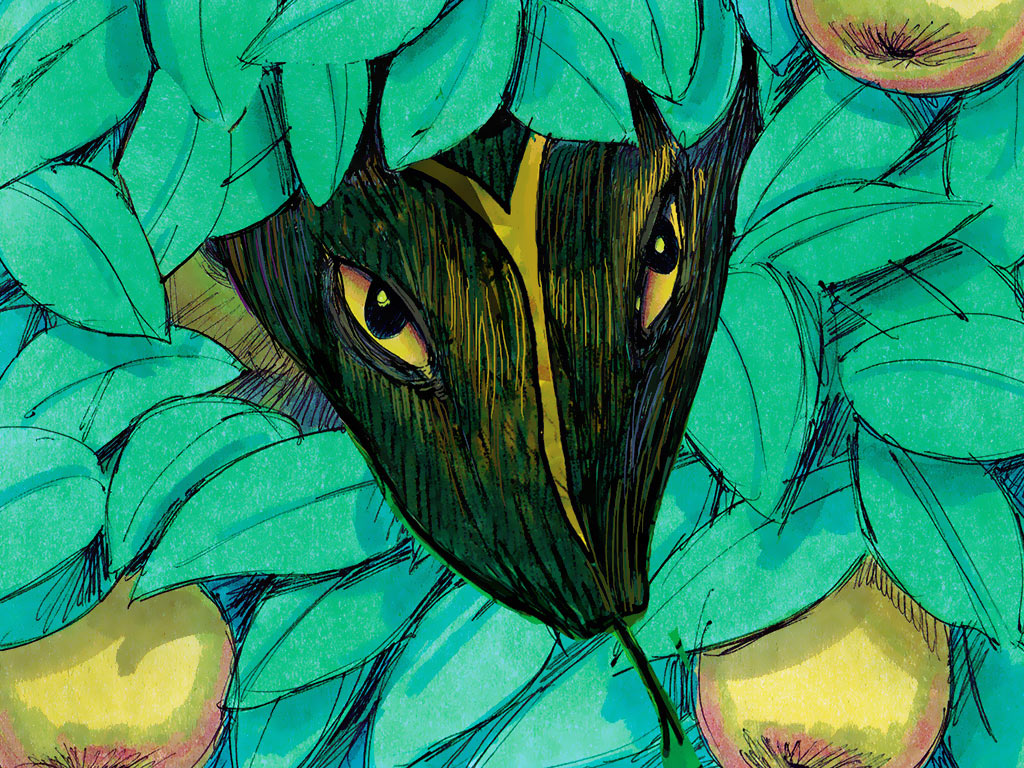 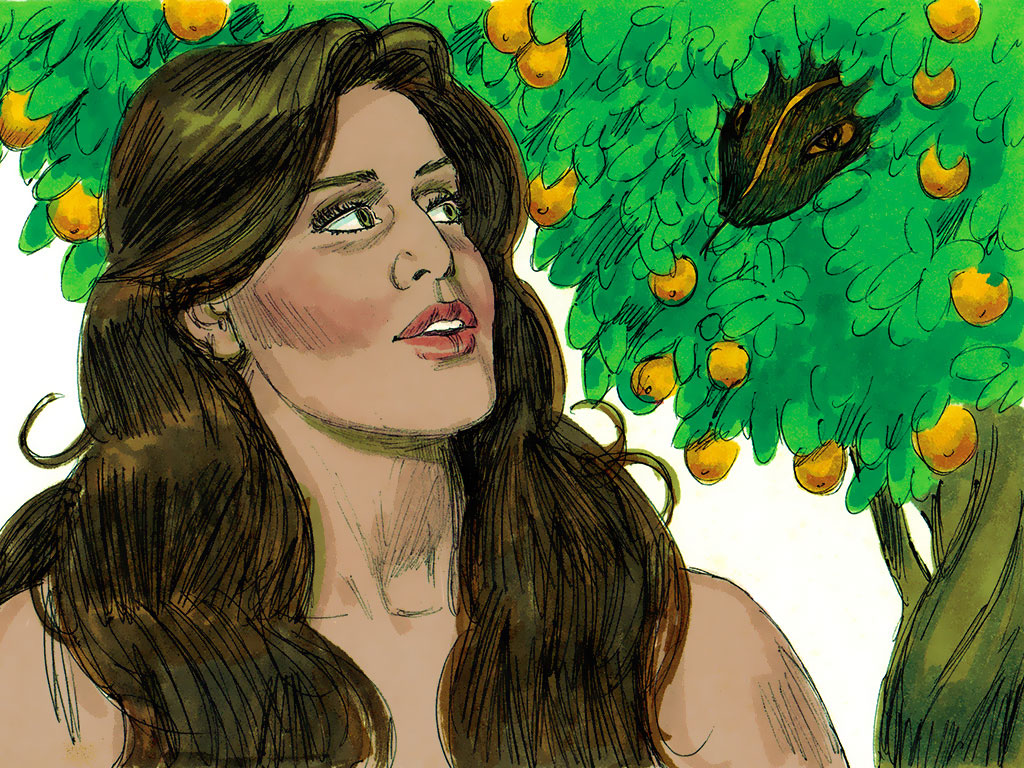 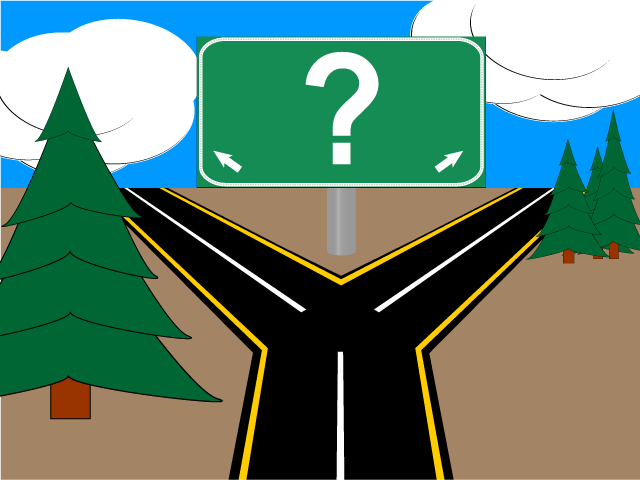 Do what God says
Do what you want
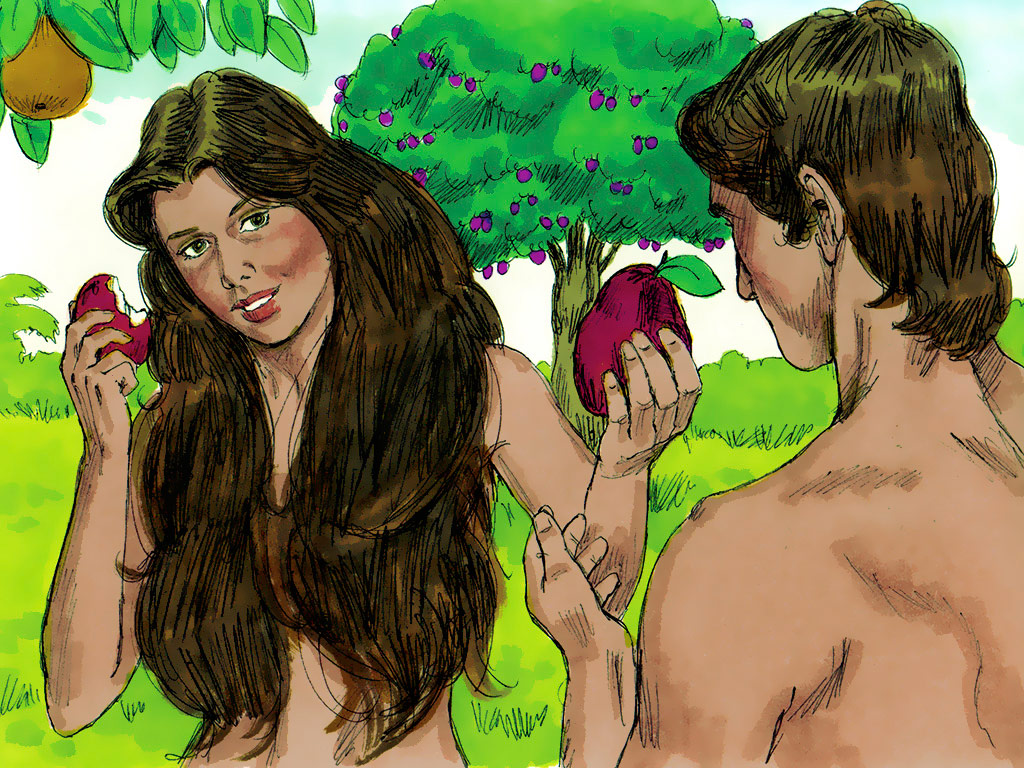 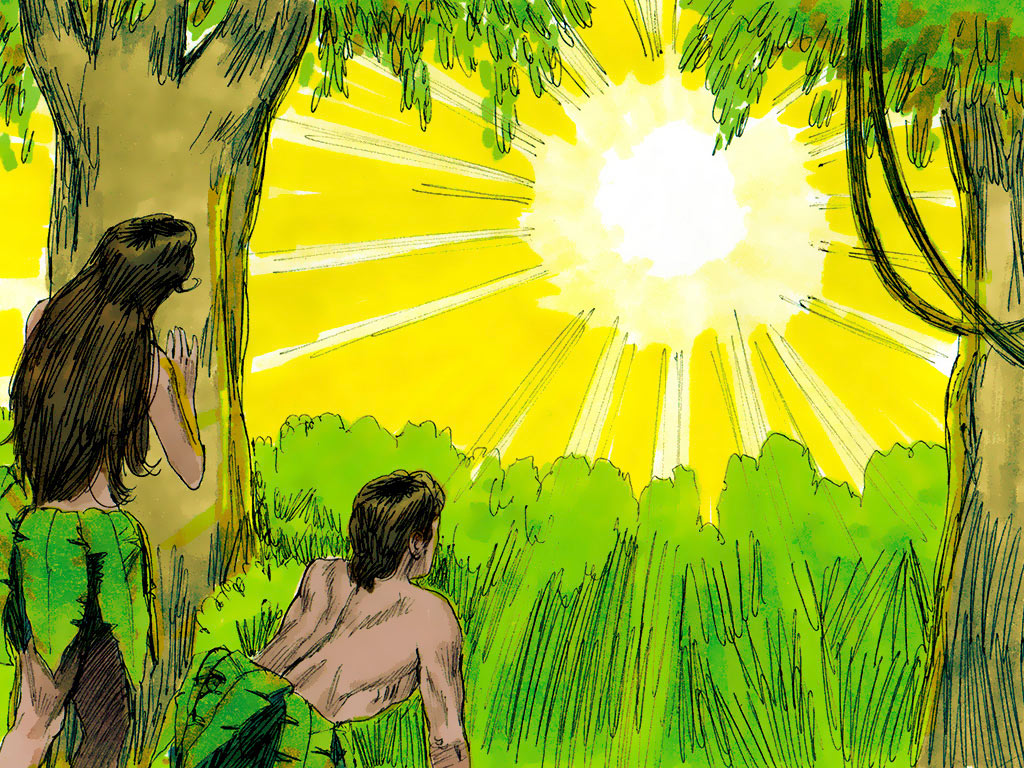 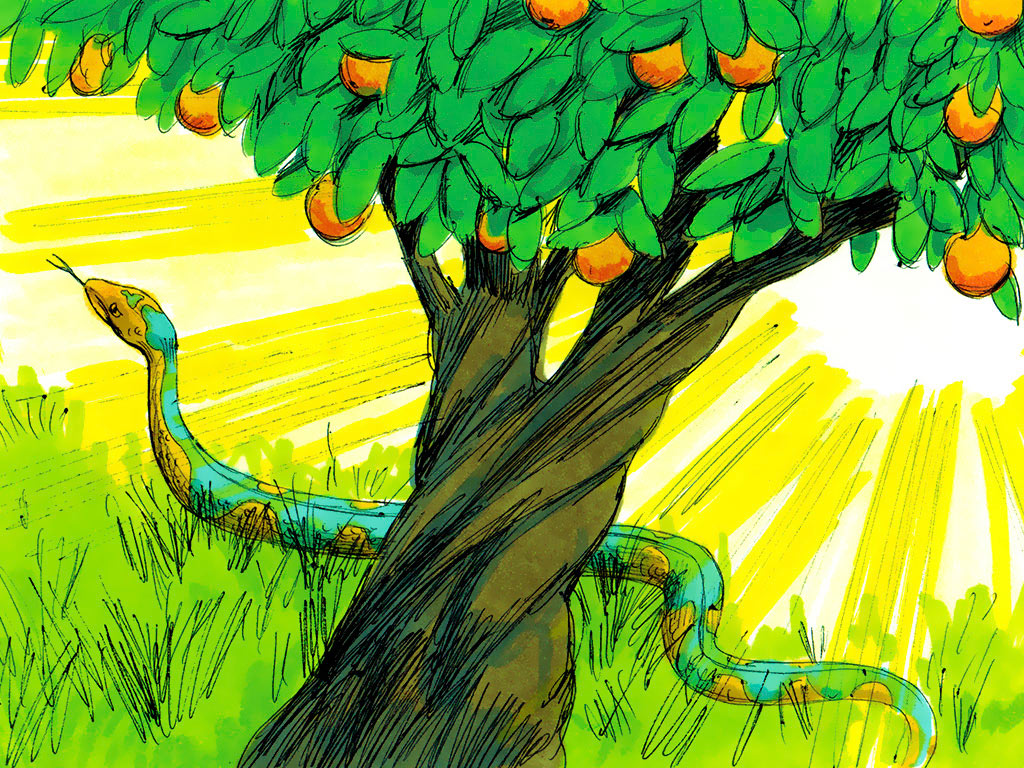 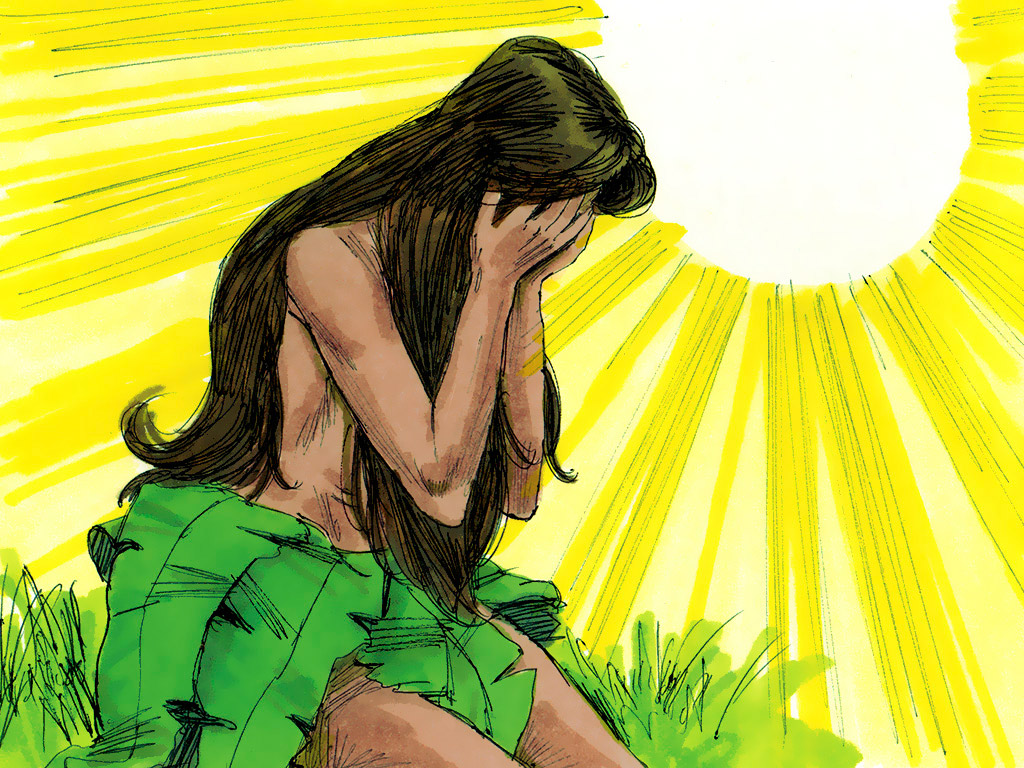 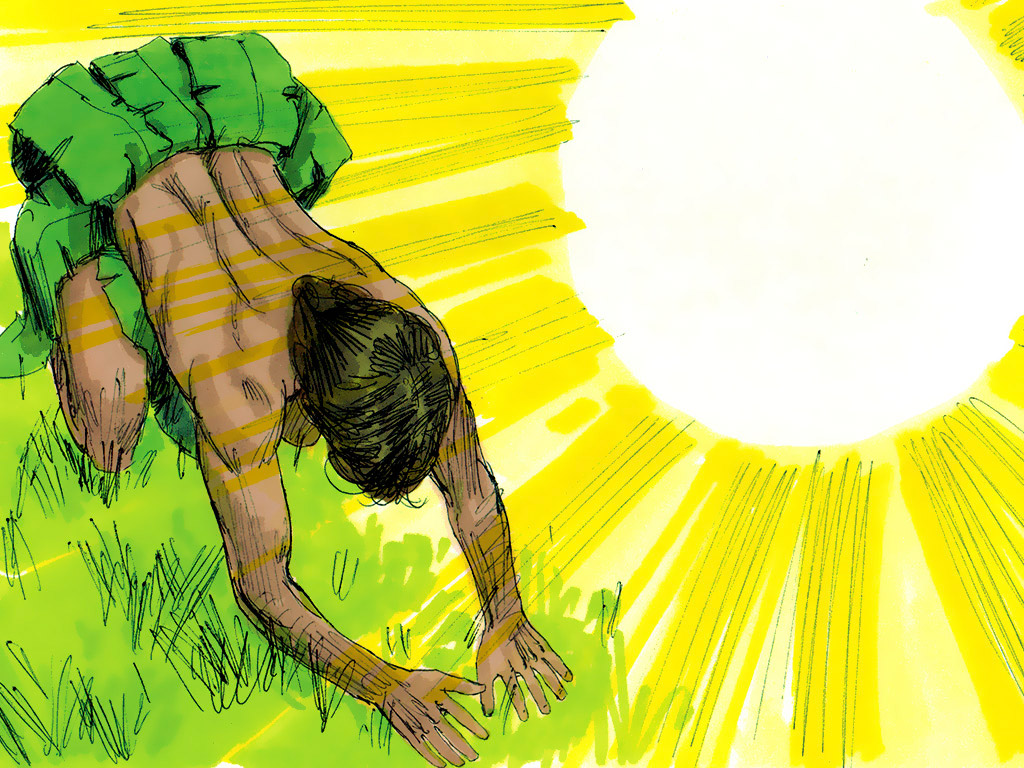 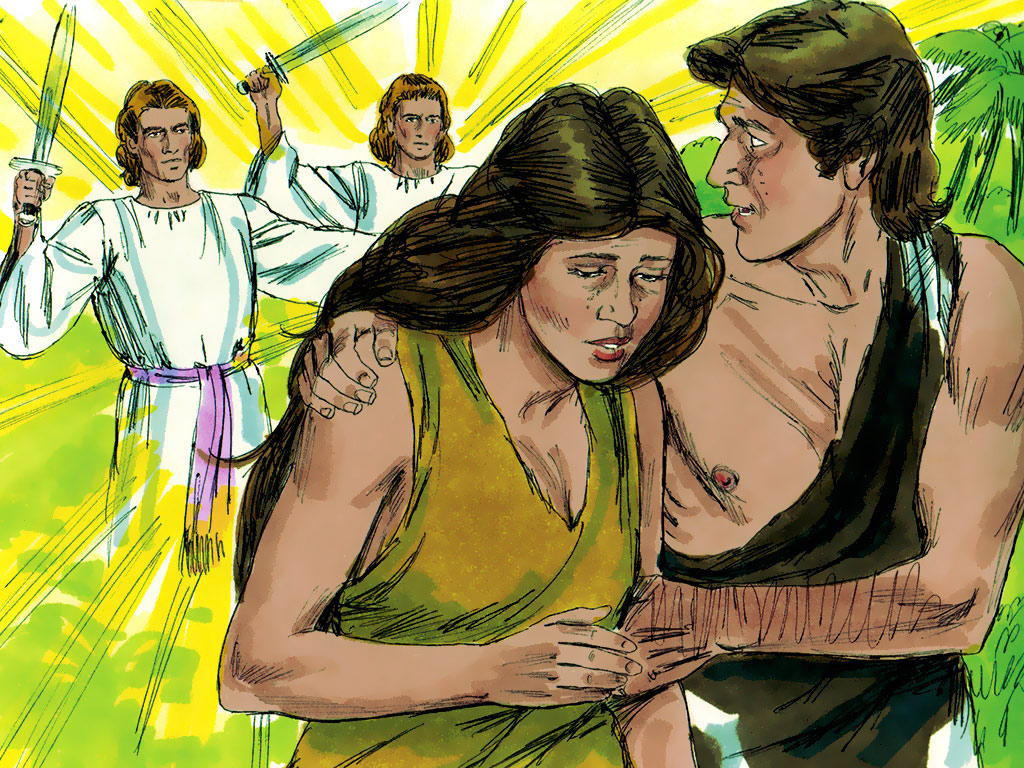 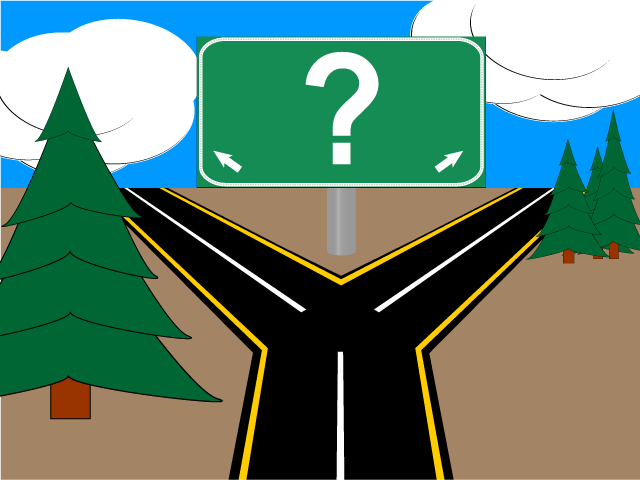 Do what God says
Do what you want
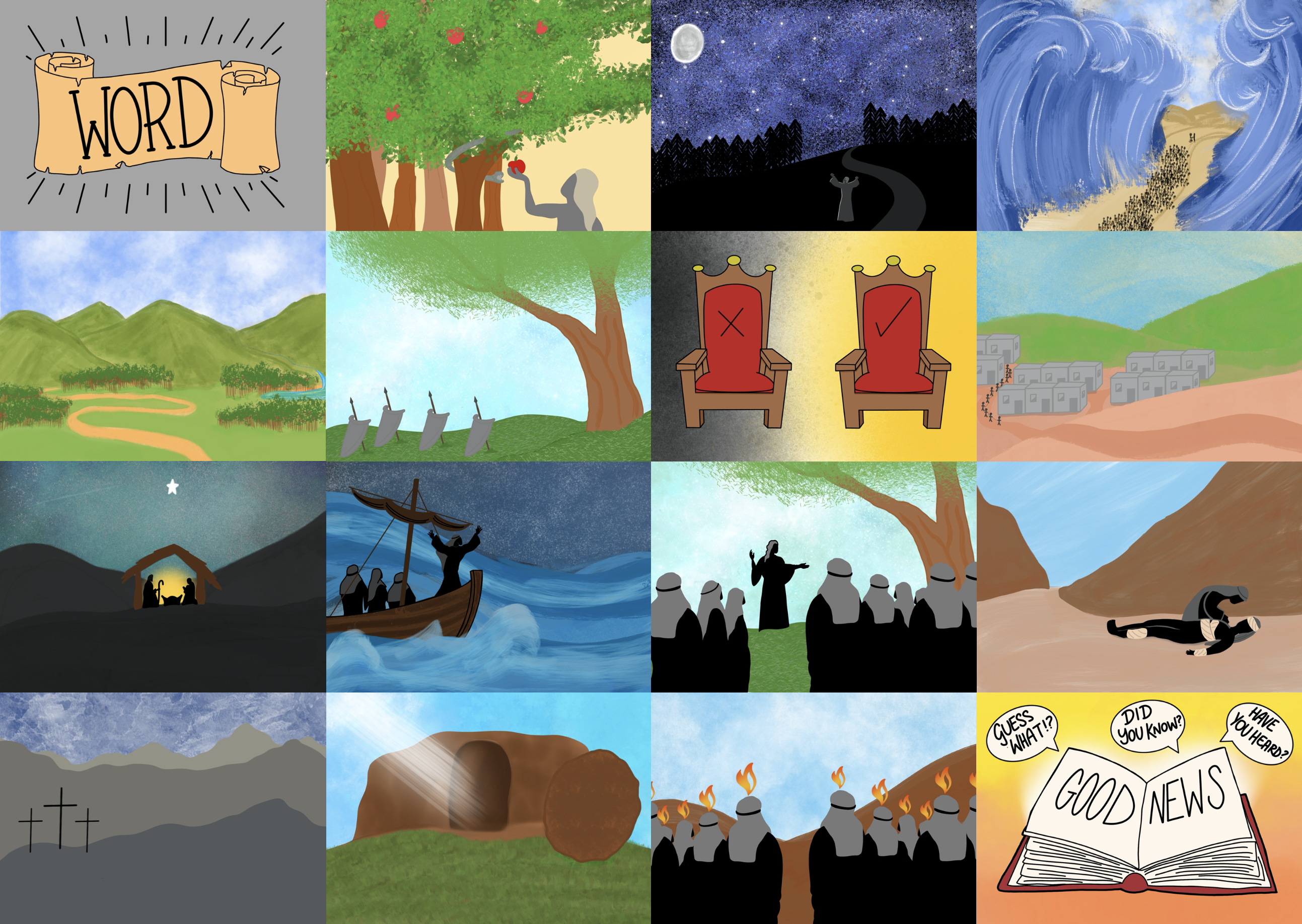 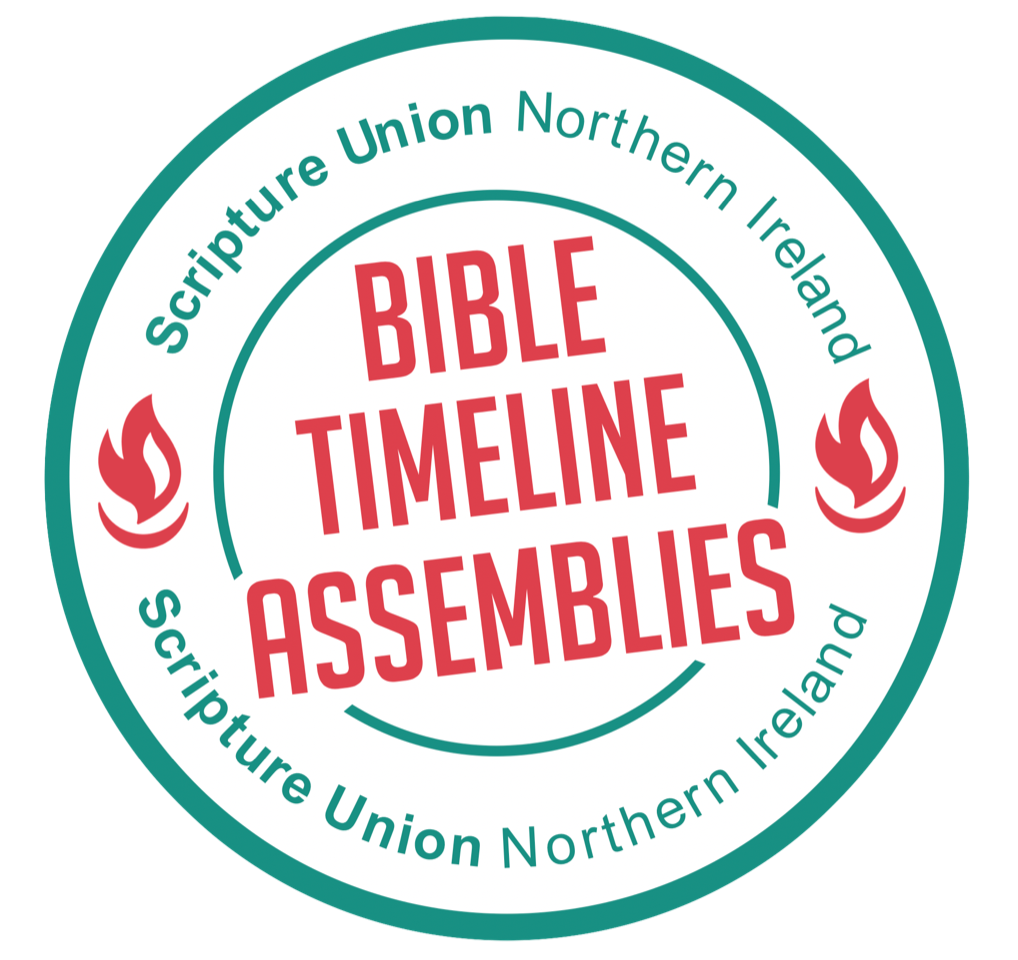 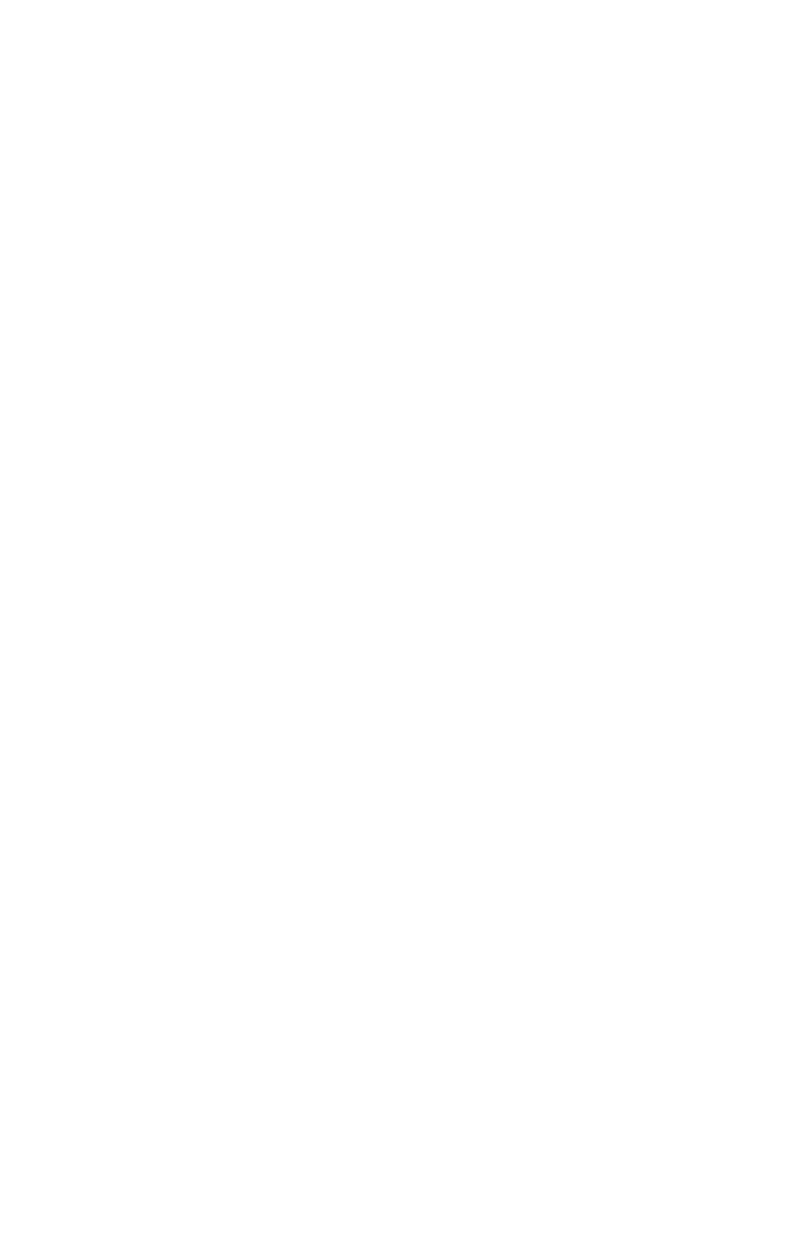